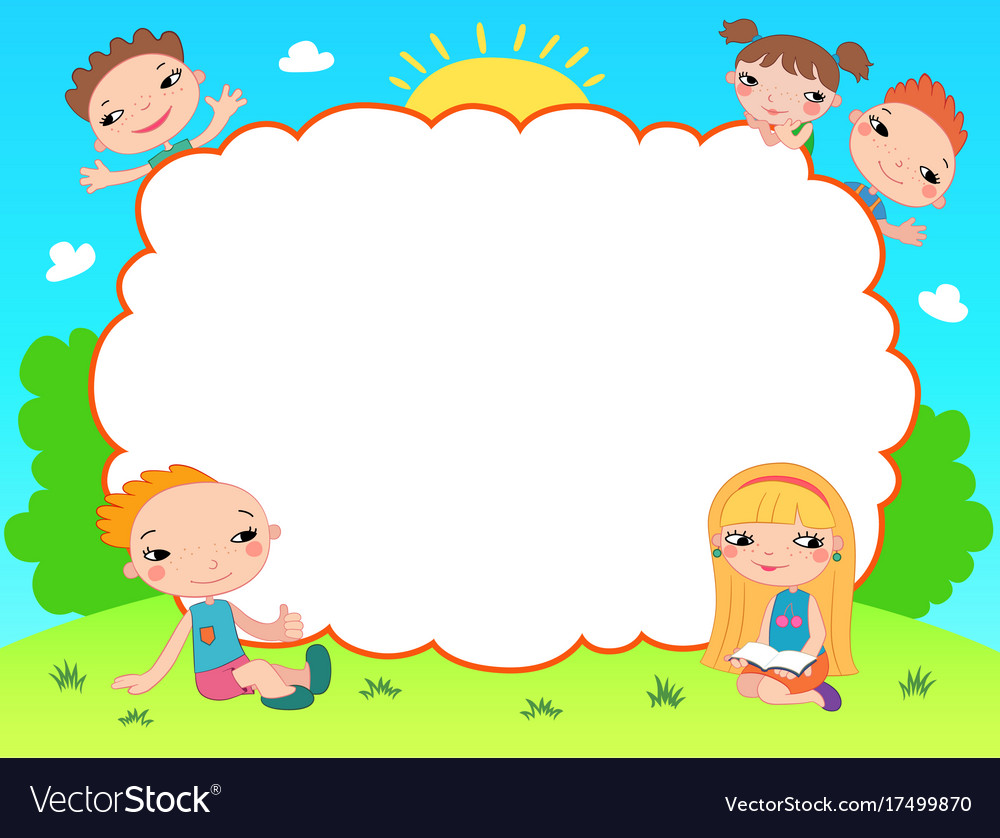 CHÀO MỪNG CÁC CON ĐẾN VỚI TIẾT TOÁN
Travelling with Doraemon
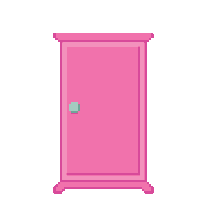 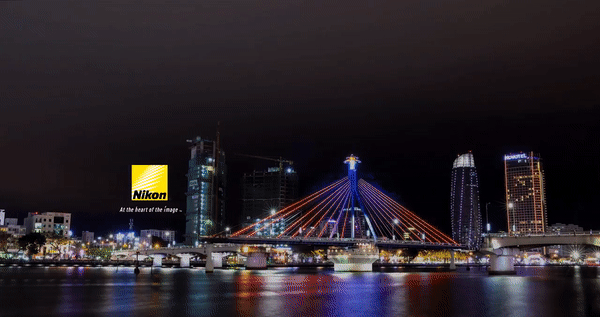 Han River bridge
Danang Vietnam
Có bao nhiêu
 quả chanh?
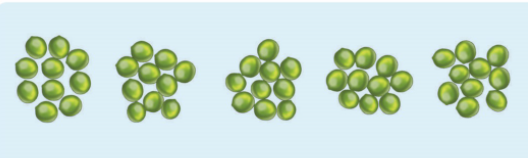 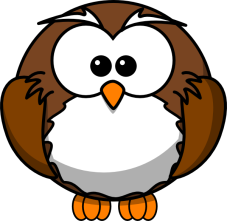 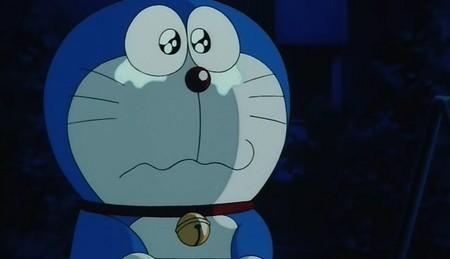 A. 40
B. 50
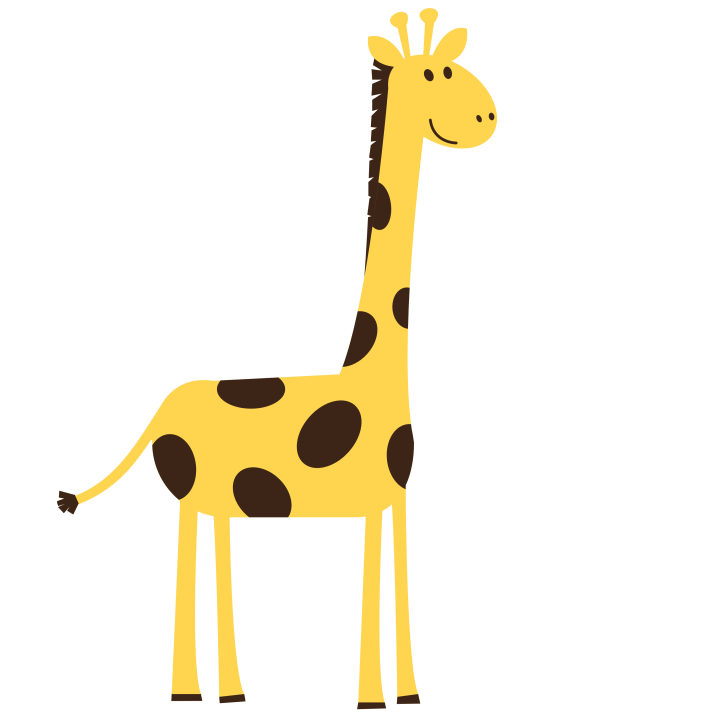 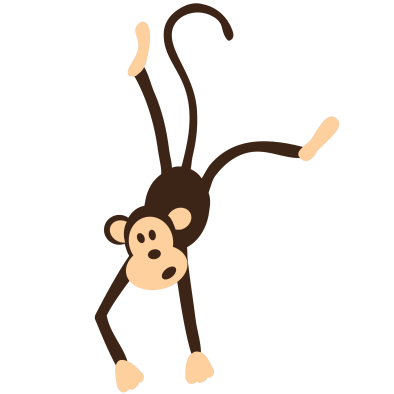 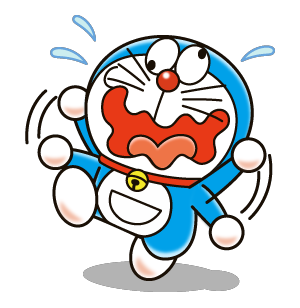 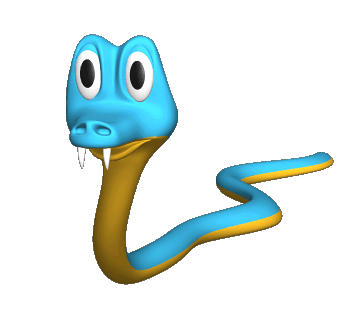 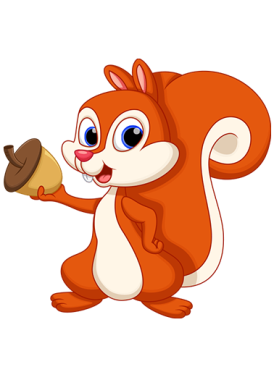 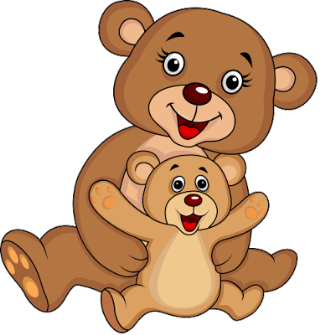 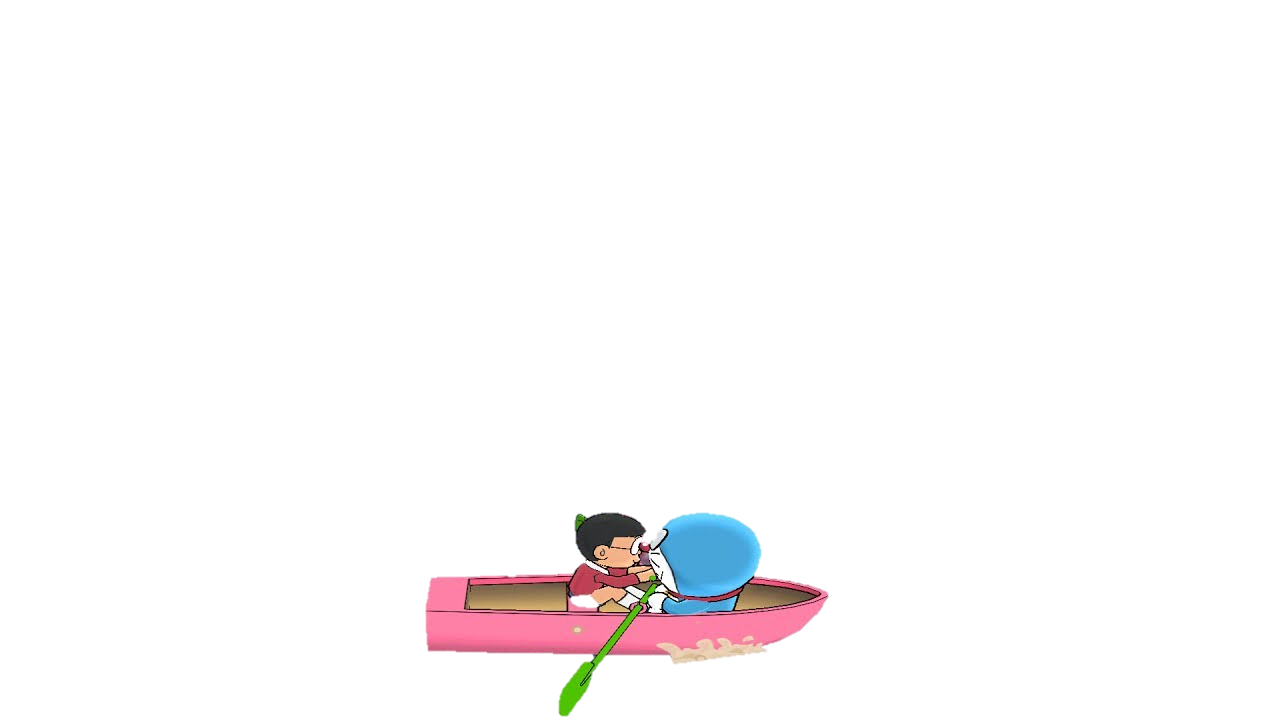 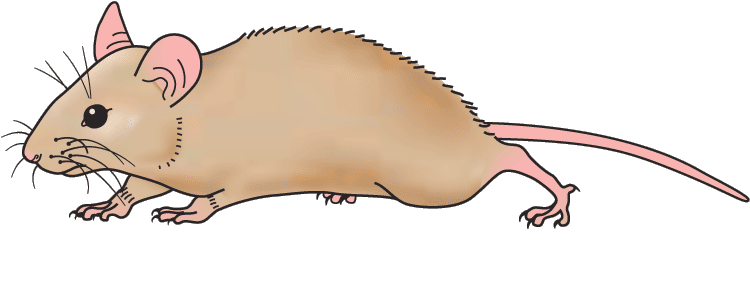 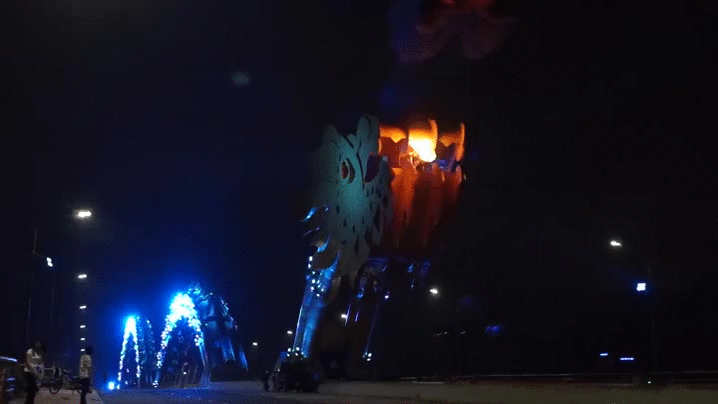 Dragon bridge
Danang Vietnam
Đây la số bao nhiêu>
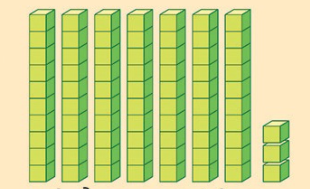 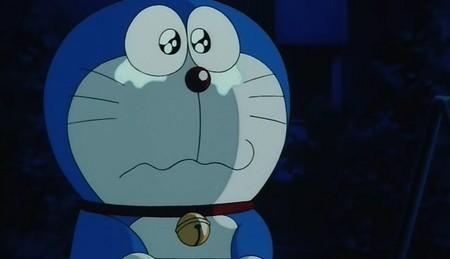 A. 73
B. 72
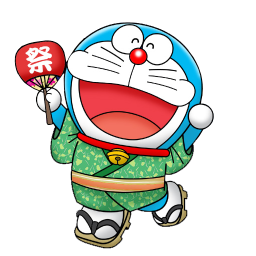 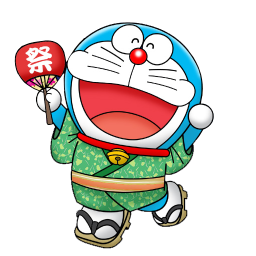 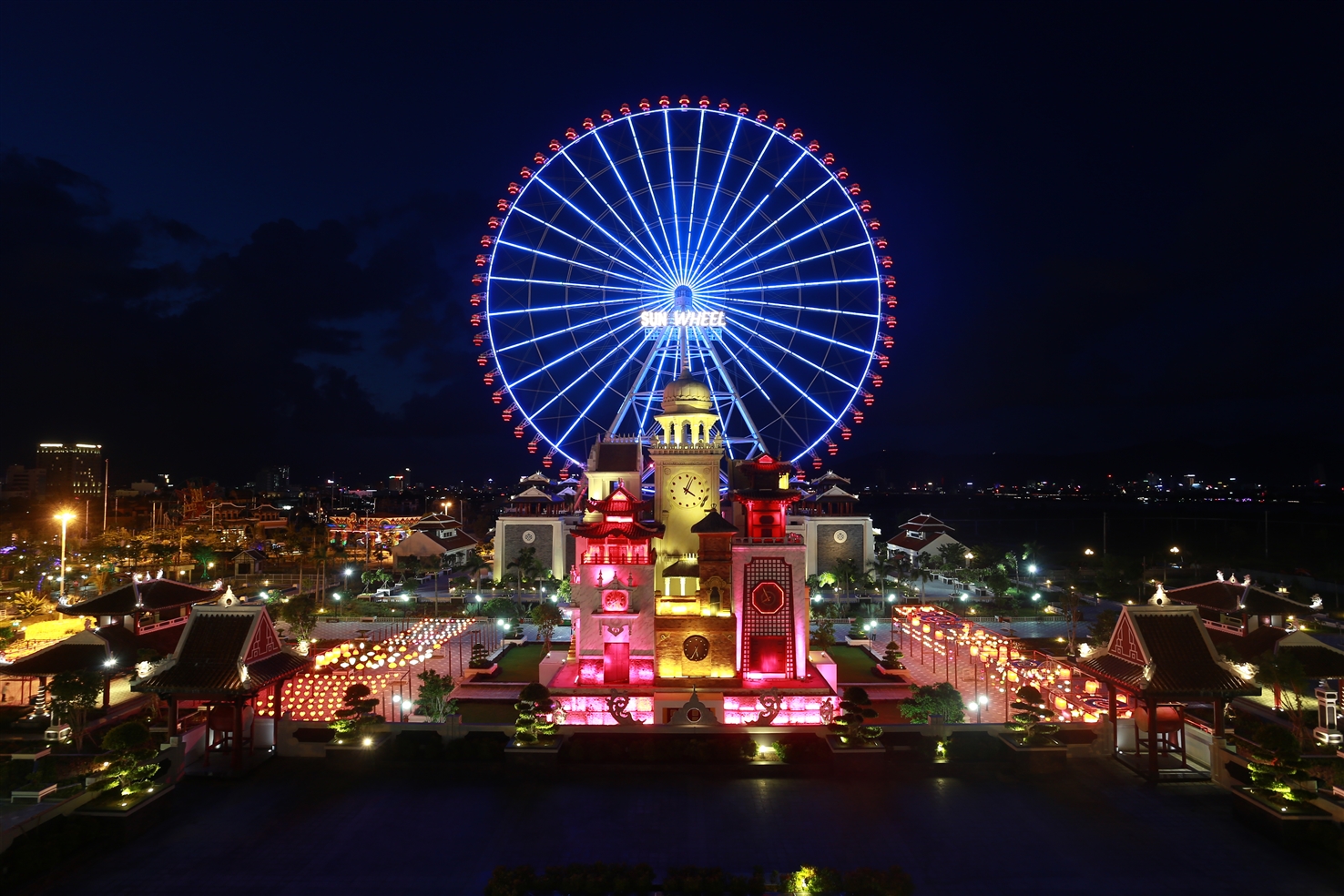 Đây là số bao nhiêu?
Asia Park 
Danang Vietnam
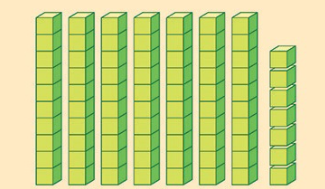 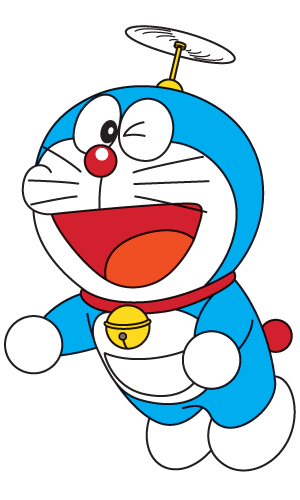 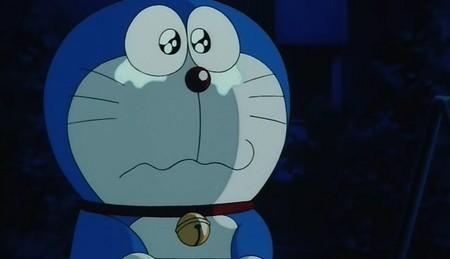 A. 77
B. 76
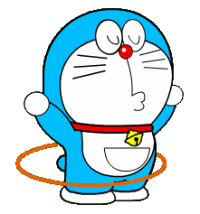 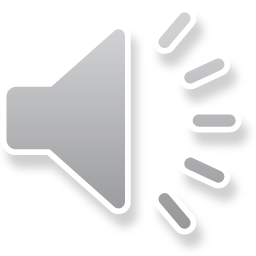 Bye bye!
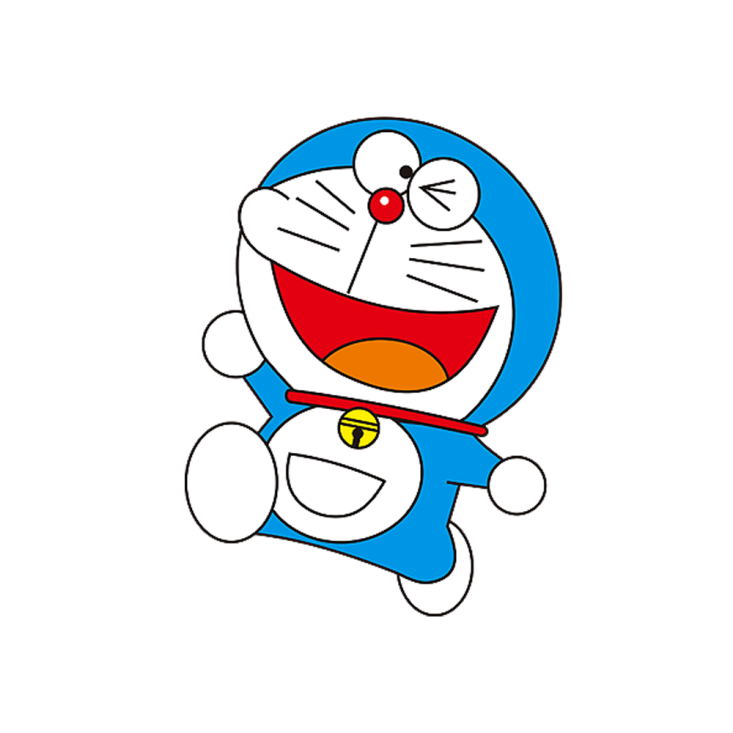 Huyen Trang
Các số có 2 chữ số(Từ 71 đến 99)
40, 41, 42, 43, 44, 45, 46, 47, 48, 49, 50
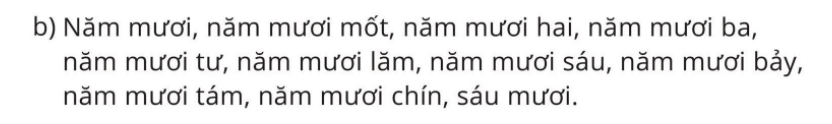 50, 51, 52, 53, 54, 55, 56, 57, 58, 59, 60
60, 61, 62, 63, 64, 65, 66, 67, 68, 69, 70
46
48
49
43
44
55
58
51
57
60
53
66
62
64
69
70
Có 57 quả dâu tây
Có 48 viên ngọc trai